ДЕПАРТАМЕНТ труда и СОЦИАЛЬНОЙ ЗАЩИТЫ НАСЕЛЕНИЯ  ГОРОДА МОСКВЫ
Управление СОЦИАЛЬНОЙ ЗАЩИТЫ НАСЕЛЕНИЯ  юао ГОРОДА МОСКВЫ
ОТЧЕТо результатах деятельности ГБУ ТЦСО «Коломенское»  в 2016 году
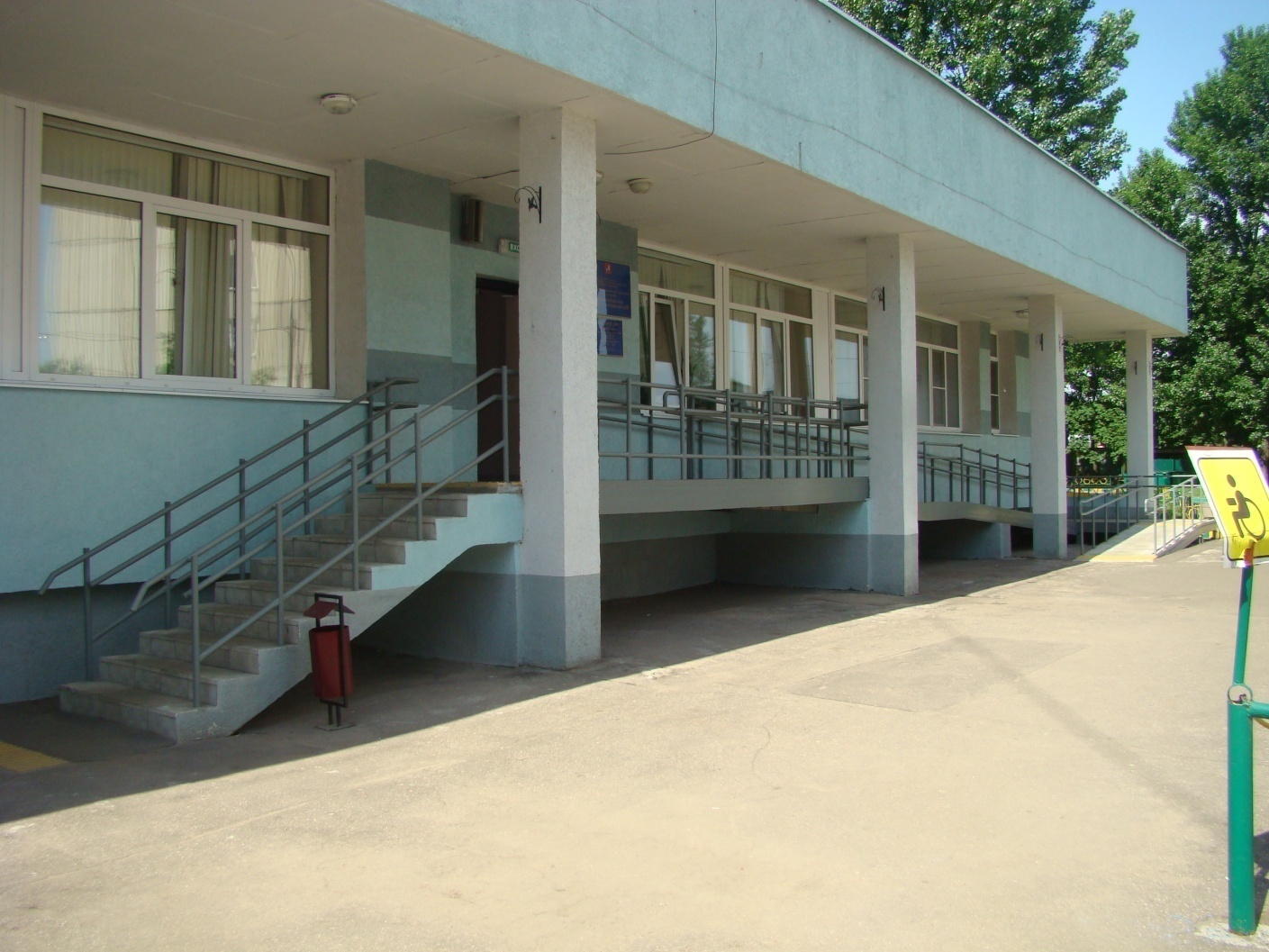 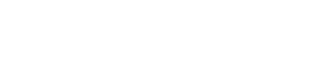 25 лет добра: храним традиции движемся вперед
8 июня 1701 года в Российской Империи Петр Первый 
Великий издал царский Указ № 1856 «Об определении в домовых Святейшего  Патриархата богадельни нищих 
больных и престарелых». По его инициативе были 
открыты госпитали, смирительные дома, содержание и 
обучение сирот и солдат в монастырях
Началом формирования новой профессиональной российской модели социальной работы, в соответствии с Указом Президента Российской Федерации, стал 1991 год-год перехода от системы социального обеспечения к более широкому понятию — социальная защита.
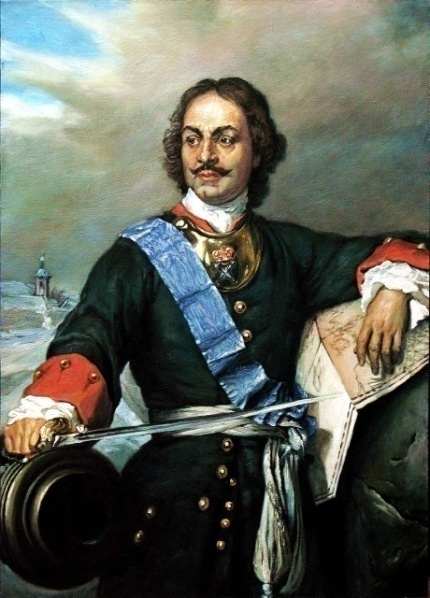 27 октября 2000 Президент РФ В.В. Путин
 подписал Указ № 1796 «О дне социального
 работника», который лаконично предписывал 
«Установить День социального работника 
и отмечать его 8 июня».
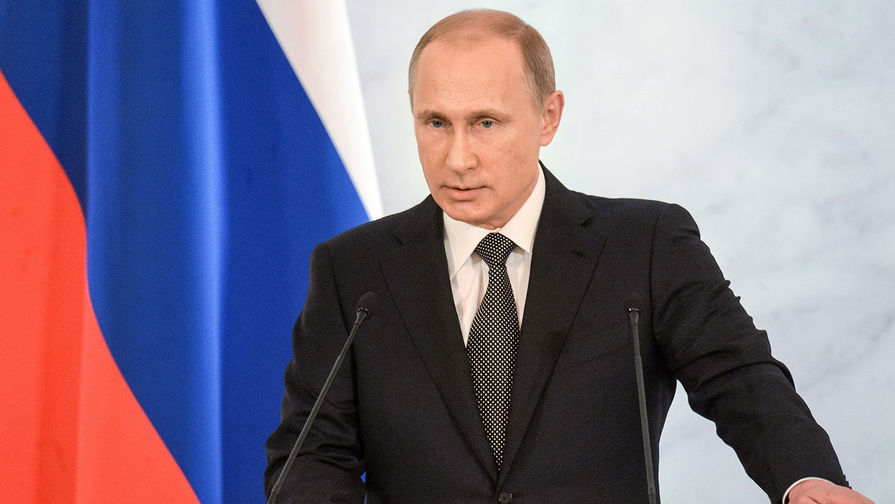 ГБУ ТЦСО «Коломенское» является бюджетным учреждением, предназначенным для полустационарного социального обслуживания и для социального обслуживания на дому граждан и семей с детьми, признанным нуждающимися в социальном обслуживании.
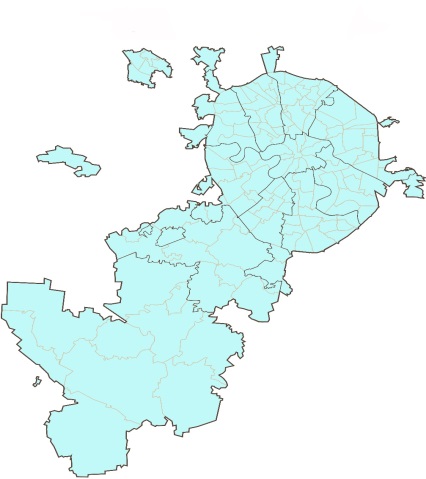 доступность получения социальных услуг 
жителям  
4 муниципальных районов:
 Нагатинский затон, 
Нагатино-Садовники, 
Донской, 
Даниловский.
ГБУ ТЦСО «Коломенское»
филиал «Донской»
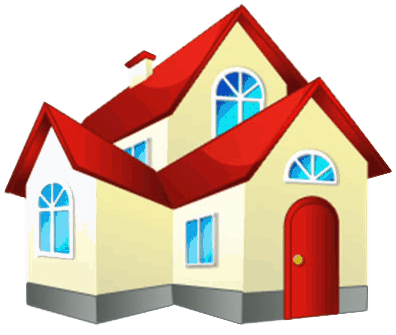 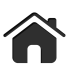 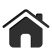 филиал «Даниловский»
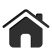 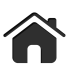 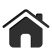 филиал «Нагатино»
филиал «Нагатино-Садовники»
Общая площадь занимаемых помещений 
составляет 5 442,4 кв.м.
Адрес: Пр. Андропова д. 42 к. 1
Телефон горячей линии 8 (495) 545-44-42
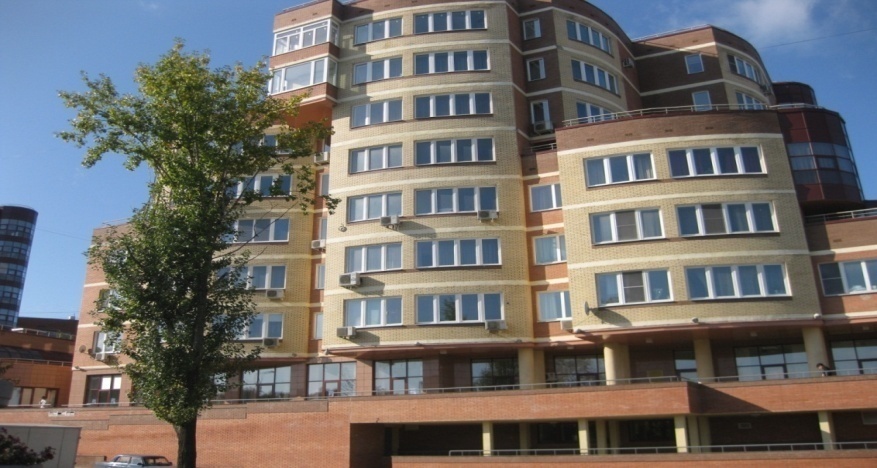 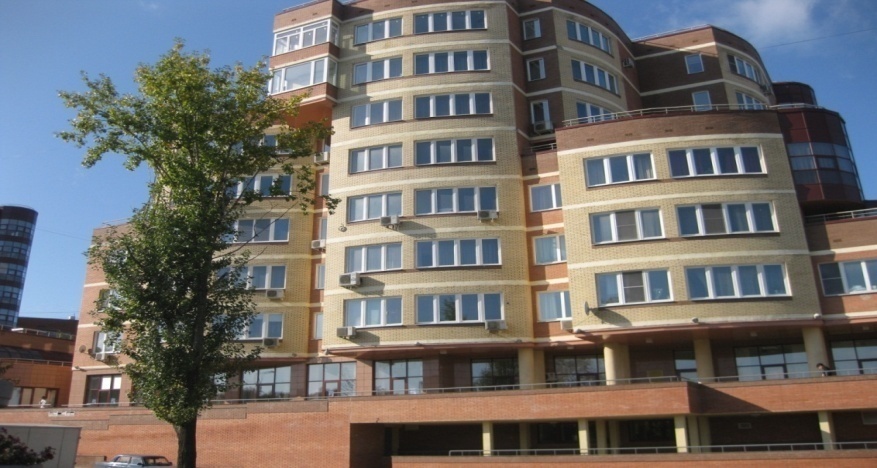 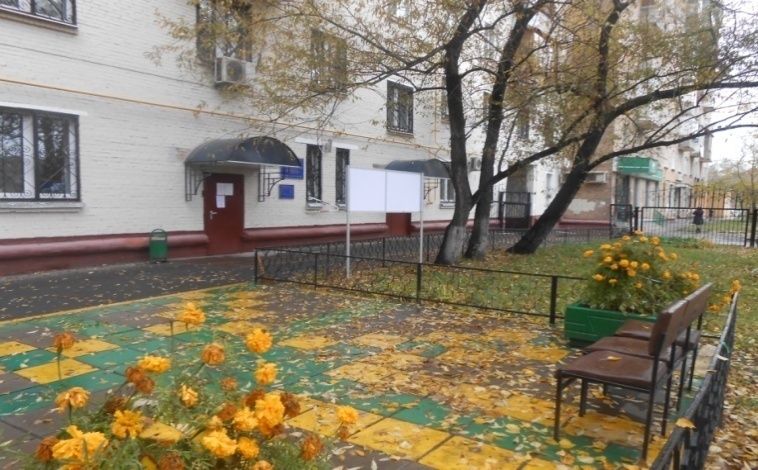 Адрес:Даниловская наб., д. 2 корп. 1
Телефон горячей линии
 8(499)235-20-98
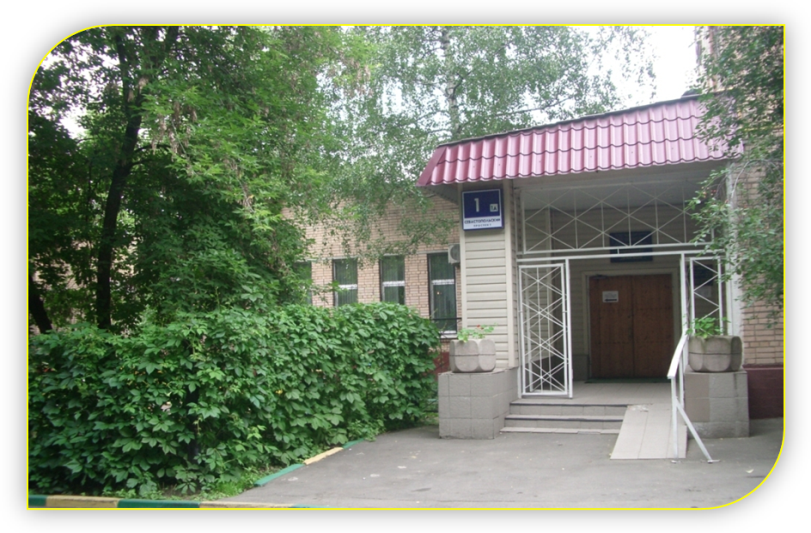 Адрес: Севастопольский пр-т, д.1, корп.1А, 
Шаболовка, д.50
Телефоны горячей линии
8(499)123-23-56, 8(495) 633-71-30
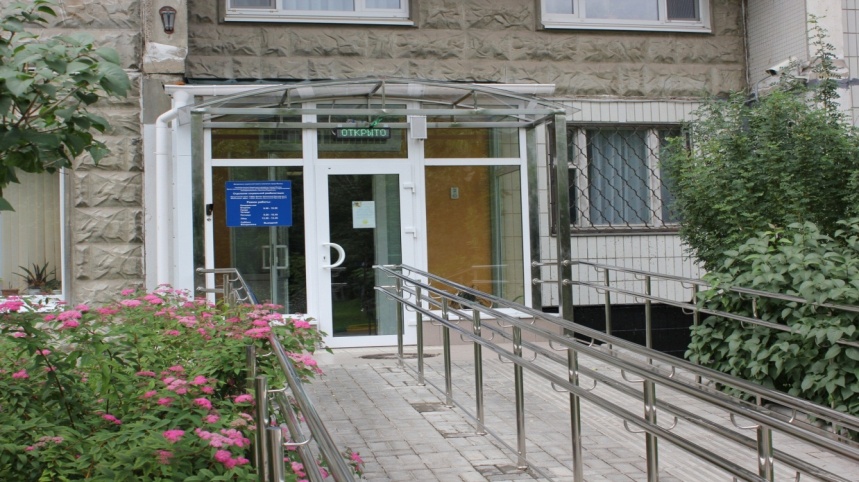 Адрес: Нагатинский б-р д. 6
Телефон горячей линии: 8 (499) 614-10-06
Характеристика льготного населения районов
Структура ГБУ ТЦСО  «Коломенское»
ГБУ ТЦСО «Коломенское» АУП
Филиал 
Донской
Филиал
 Даниловский
Филиал 
Нагатино
Филиал 
Нагатино –
Садовники
ОДП
ОСРИ
ОСРД-И
ОДП
ОСРИ
ОССО
ОСРД-И МВ
МСС
ОССО
ОДП
Пункт выдачи ТСР
ОССО
ОСО 25-28
ОСО 17-24
ОСО 9-16
Коломенское
Пункт выдачи ТСР
Полномочия  по работе с 
детьми (ОДПН и ОСПСиД) переданы в ГБУ ЦСПСиД «Берегиня» с 15.02.2016 г.
Пункт проката ТСР
ОДП
Пункт выдачи вещей б/у
ОССО
ОСО 1-8
ОПГОИАиП
ОККОСУ
Характеристика состава сотрудников
Разработан пакет документов: Трудовой договор, Должностная инструкция, 
графики работы, маршрутные листы
4
Приказ ДТСЗН г. Москвы № 901 от 18 августа 2016 года «О проведении 
пилотного проекта  по реализации мероприятий по организации временной 
занятости молодежи  в подведомственных учреждениях ДТСЗН г. Москвы»
1
13.09.2016 года был заключен Договор № ЦЗМ – 08/2016 ВЗ «Об 
организации временного трудоустройства несовершеннолетних граждан в 
возрасте от 14 до 18 лет.»
2
На созданные должности курьеров были приняты 8 несовершеннолетних 
школьников и студентов средних профессиональных и высших учебных 
заведений.
5
Дополнительным штатным расписанием в ГБУ ТЦСО «Коломенское» было 
создано 8 штатных единиц по должности «Курьер»
3
Временное трудоустройство несовершеннолетних граждан в возрасте от 14 до 18 лет
з/п от ГБУ ТЦСО 
«Коломенское»
14 000,00 руб.
компенсация за проезд  
605,00 руб.
материальная 
поддержка  от ЦЗМол
9900,00 руб.
ПЕРИОДИЧЕСКИЕ 
МЕДИЦИНСКИЕ ОСМОТРЫ
ОХРАНА ТРУДА
408 чел.
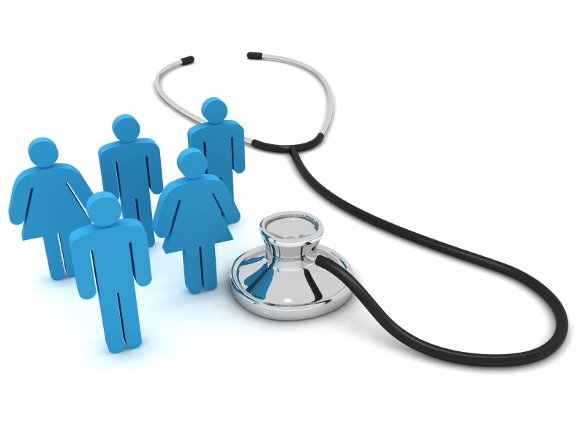 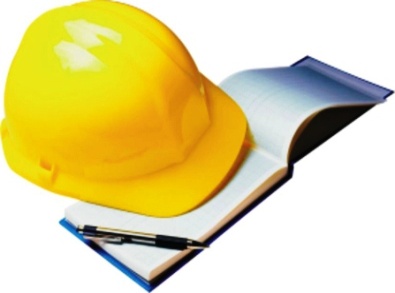 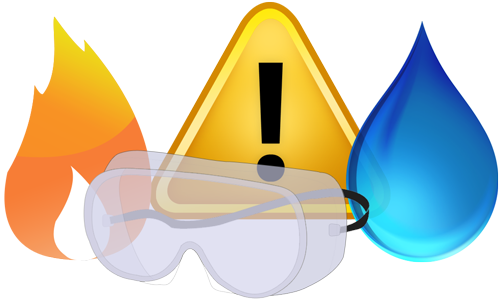 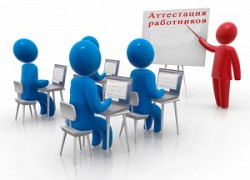 ГО и ЧС
Пожарная безопасность
Замеры сопротивления изоляции 
электропроводки – 24 414 руб.
Перезарядка огнетушителей – 6 709 руб.
Закупка новых огнетушителей 10 510 руб.
Обучение сотрудников 
пожтехминимуму – 9 000 руб.
Основные источники финансового обеспечения ГБУ ТЦСО «Коломенское» в 2016 году
Фактическое освоение средств бюджета на выполнение государственного задания в 2016 году
Экономия средств по статье расхода 210 «Оплата труда и начисления на выплаты по оплате труда» как положительный фактор образовалась в результате проведения конкурсных процедур
Внедрение Стандарта качества управления ресурсами в системе социальной защиты населения города Москвы
По завершению пилотного проекта ГБУ ТЦСО «Коломенское» удалось перевыполнить запланированный уровень качества управления ресурсами путем реализации мероприятий согласно утвержденным индивидуальным программам повышения качества управления ресурсами.
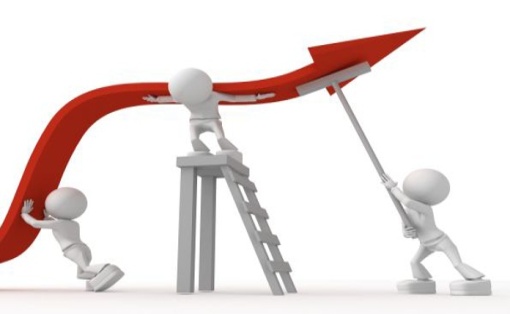 Имущество полученное от Департамента труда и 
социальной защиты населения г. Москвы
В 2016 году от ДТСЗН г. Москвы было 
получено имущество:
-Бытовая техника -464,43 тыс. руб., 
спортивный инвентарь -61,64 тыс.руб. , 
мебель хозяйственная – 49,11 тыс.руб.;

Общая сумма имущества переданного Центру составила 575,18 тыс.руб.

Распределение по филиалам производилось  в соответствии с потребностью, на 
основании предварительно 
согласованных заявок.
Филиал «Даниловский»  - 123,7 тыс.руб.;
Филиал « Донской» – 259,75 тыс.руб.;
Филиал «Нагатино- садовники» – 191,73 тыс.руб.;
Анализ заработной платы отдельных категорий
Увеличение заработной платы основного персонала в соответствии с выполнением Указа Президента РФ № 597 от 07.05.2012г.
Платные  социальные услуги:
Доход ПСУ превышает 1,5 ПМ
ПСУ отказался проходить про- цедуру признания нуждаемости
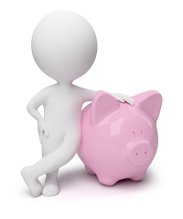 Услуги свыше норм по 
стандартам (кроме 827-ПП)
Дополнительные платные 
услуги из приложения 4
Оказание платных социальных услуг
Опытно-экспериментальная работа
ОБЪЕКТ
деятельность ГБУ ТЦСО «Коломенское» по совершенствованию модели качества управления ресурсами
ПРЕДМЕТ
модель качества управления ресурсами
повышение эффективности качества управления ресурсами, распространение данного опыта в учреждениях труда и социальной защиты населения города Москвы
ЦЕЛЬ
ЗАДАЧИ
Уточнить теоретические представления и обобщить практический опыт работы по совершенствованию модели качества управления ресурсами в организации социального обслуживания
С октября 2016 г.
Разработать инструменты по совершенствованию модели качества управления ресурсами в организации социального обслуживания
Апробировать технологии и учебно-методические, диагностические материалы по результатам опытно-экспериментальной работы и транслировать их в организации социального обслуживания города Москвы
Отдел контроля  качества оказания социальных услуг
Плановые 
проверки 25
Составлено 155 актов
Составлено 32 акта
Внеплановые 
проверки 16
Выход на дом
149 выходов
ПСУ 1321
Телефонное 
собеседование
9030
Ассоциация
7709
Анализ обращений
Поступило 208 шт.
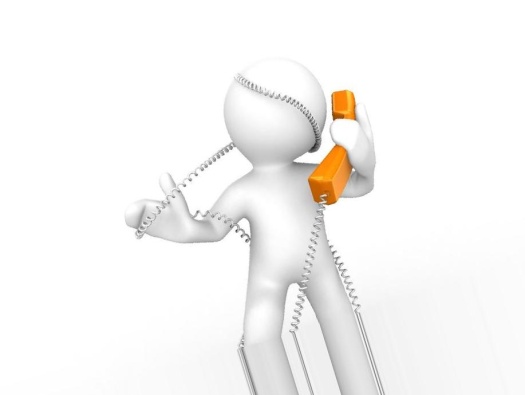 Отделения социального обслуживания на дому
В 28 отделениях социального обслуживания на дому на обслуживании состоит - 5426  ПСУ. Их обслуживают 306 социальных работников.
В районе Нагатинский затон – 8 ОСО - 1552  ПСУ
В районе Даниловский 
- 8 ОСО - 1552  ПСУ
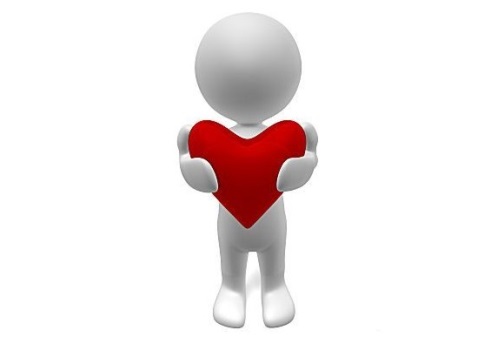 В районе Нагатино – Садовники - 8 ОСО - 1552  ПСУ
В районе Донской - 4 ОСО - 776  ПСУ
Новая система нормирования труда социальных 
работников
Норму труда составляет оказанный объем 
социальных услуг. В каждом отделении на 
обслуживании состоит 194 ПСУ. Норма выработки социального работника на 1 полную ставку составляет 300 единиц трудоемкости.
ОТДЕЛЕНИЕ  ДНЕВНОГО  ПРЕБЫВАНИЯ ГРАЖДАН ПОЖИЛОГО ВОЗРАСТА И ИНВАЛИДОВ
Полустационарное структурное подразделение, где граждане, 
признанные нуждающимися обеспечиваются горячим питанием,
доврачебной медицинской помощью и организацией культурного
досуга. Смена для посещения составляет 22 рабочих дня. В смену 
ОДП в 4 районах посещают 150 чел. За 2016 год горячее питание 
получили  1650 чел.
В 2015 г. сотрудниками отделения было организовано и проведено 
741 культурно - досуговое мероприятие, в которых приняли участие 
25452 жителя, из них:
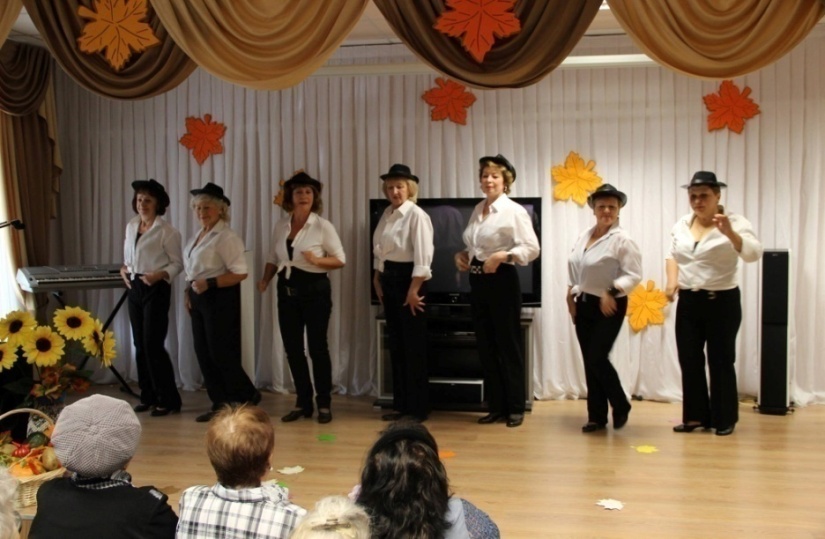 190 экскурсий, которые посетили 4573 чел.
515 концертов, которые посетили 17693 
чел.
На базе ОДП работают 28 студий и клубов. Их посетили 3186 чел.
Программа активного детского отдыха 
«Московская смена - 2016»
В  рамках реализации летней программы детского отдыха «Московская смена» с июня по август 2016 года для детей  был организован 
полноценный отдых по примеру детского городского летнего лагеря:
-   спортивные-оздоровительные мероприятия;
творческие студии и мастер-классы;
выездные экскурсии;
трёх разовое бесплатное питание.
Программа была предоставлена для детей в возрасте от 7 до 14 лет 
на бесплатной основе.
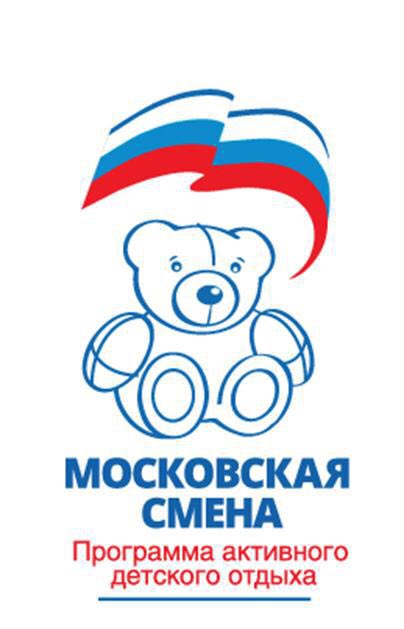 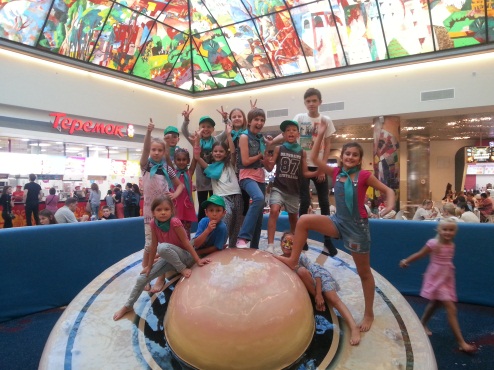 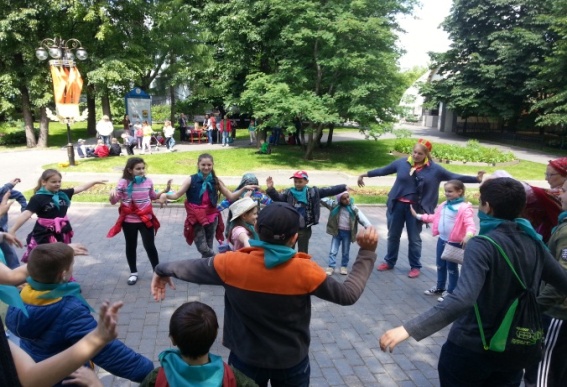 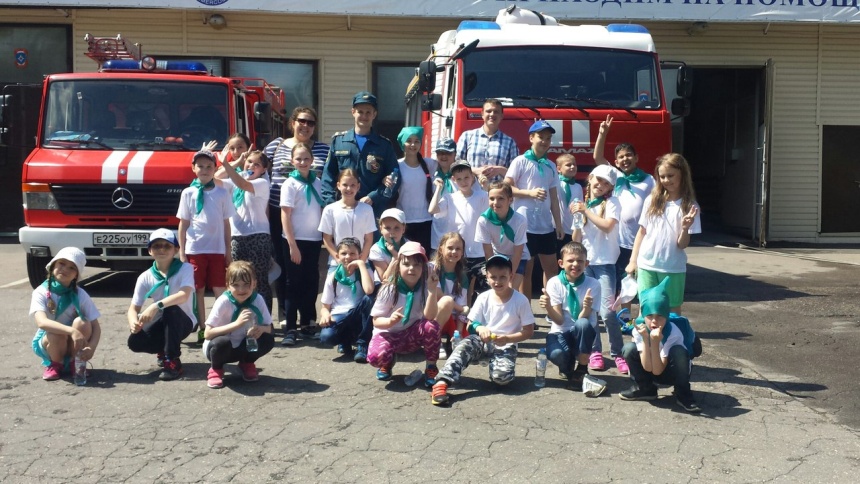 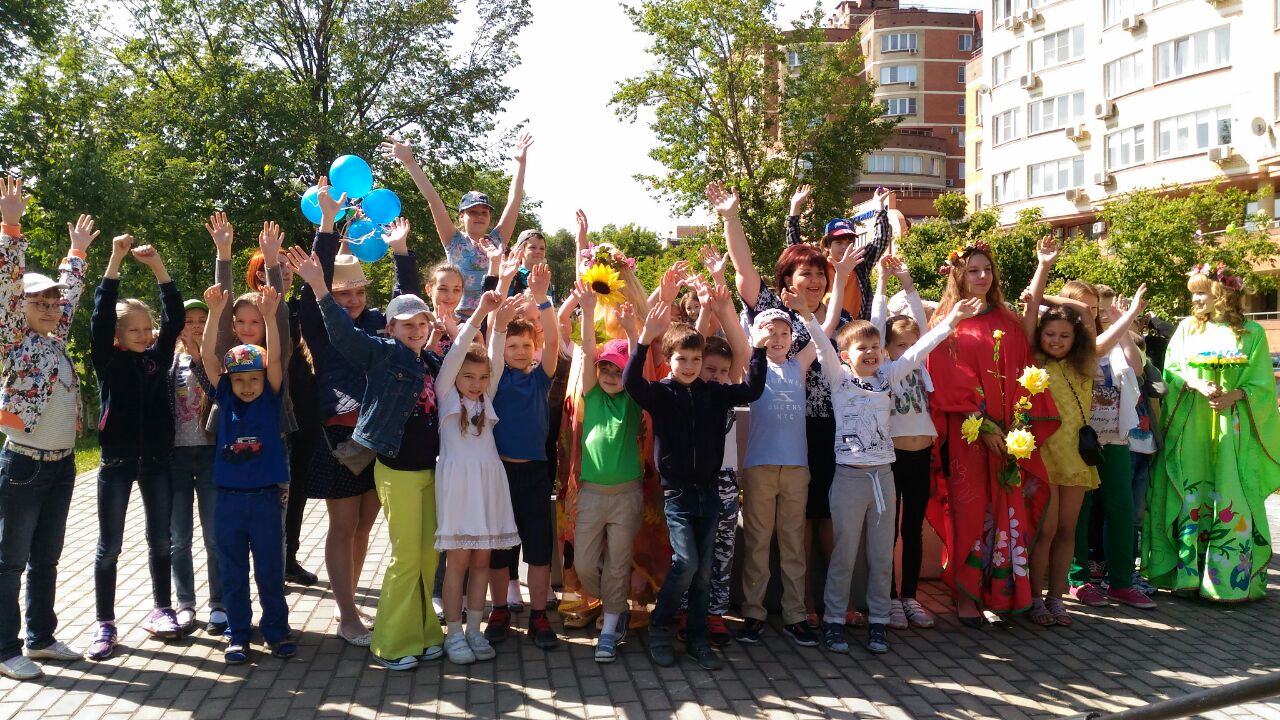 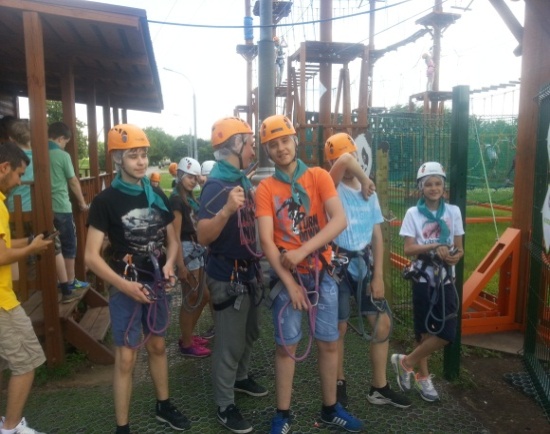 Отделение срочного социального 
обслуживания
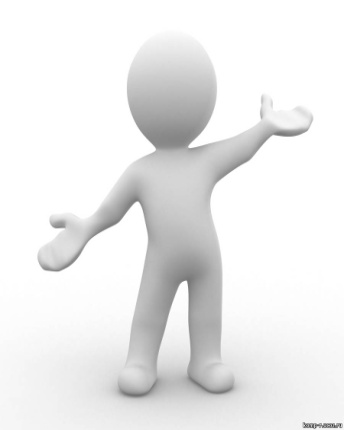 Вещи б/у
1588 чел./  457 кг.
Обеспечение товарами 
длительного пользования
(за счет средств ДСЗН)
212 чел.
МСС
3782 усл./ 450 чел.
Обеспечение горячим питанием с доставкой на дом и в кафе 
(за счет средств  ДСЗН)
708 чел.
Автотранспортные услуги
 652 чел.
Вещевая помощь (за счет средств 
ДСЗН)
381 чел.
Электронные сертификаты 
(за счет средств  ДСЗН)
  4961 чел.
ПСМУ 279 чел. /1526 усл.
Праздничная продуктовая 
помощь (за счет средств  ДСЗН)
   257 чел.
КУК 316 чел. / 316 усл.
СГУ - 425 чел. / 505 усл.
ПСУ 150 чел. /661 усл.
ОТДЕЛЕНИЯ СОЦИАЛЬНОЙ РЕАБИЛИТАЦИИ 
ИНВАЛИДОВ
НАШИ 
СПЕЦИАЛИСТЫ
Располагаются в филиалах 
«Донской» по адресу: 
ул. Шаболовка д. 50 
«Даниловский» по адресу: 
Даниловская наб. д. 2 корп. 1
Инструктор АФК
Массажист
Психолог
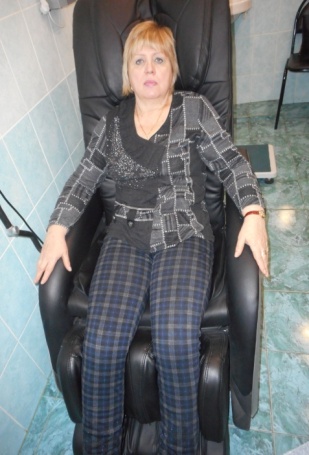 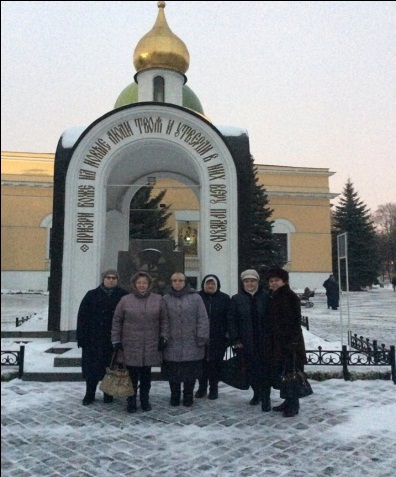 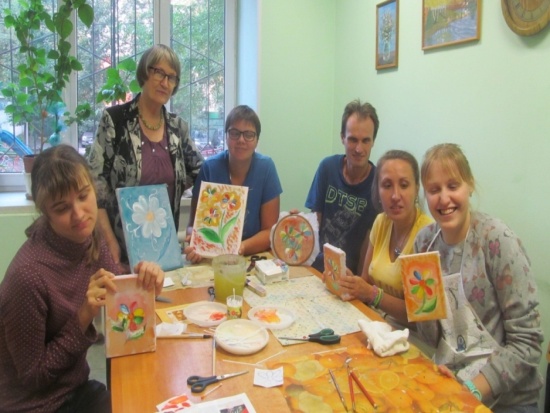 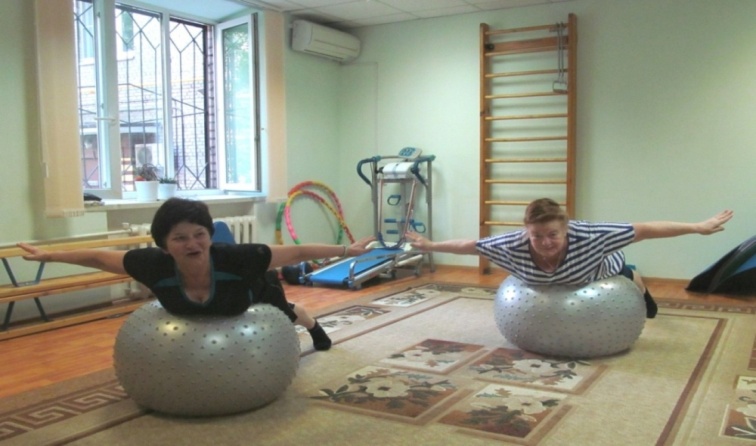 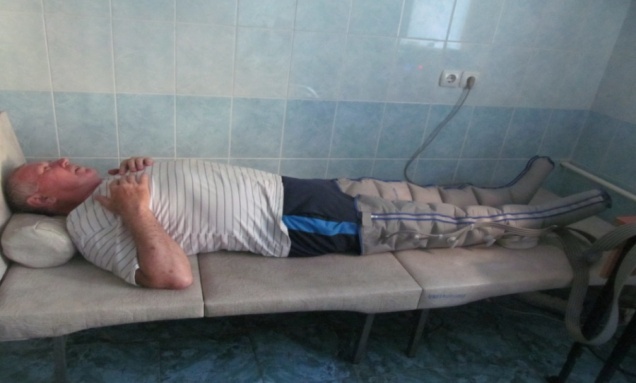 В отделениях имеются все необходимые условия и оборудование для предоставления реабилитационных услуг, оборудованы помещения, 
тренажерные залы и залы АФК. С инвалидами и лицами с ограничениями здоровья и жизнедеятельности проводятся как групповые, так и 
индивидуальные занятия в зависимости от заболевания и рекомендаций 
Реабилитационной комиссии.
ОТКРЫТИЕ СОЛЯНОЙ ПЕЩЕРЫ 31.05.2016 ГОДА
Соляная пещера предназначена для профилактики и лечения путем вдыхания 
микро-частиц  соли. Несмотря на свою  простоту  и  доступность этот  метод очень 
эффективен при лечении таких серьезных заболеваний как бронхиальная астма, 
аллергия, почти все заболевания дыхания, кожные заболевания. Повышает иммунитет.
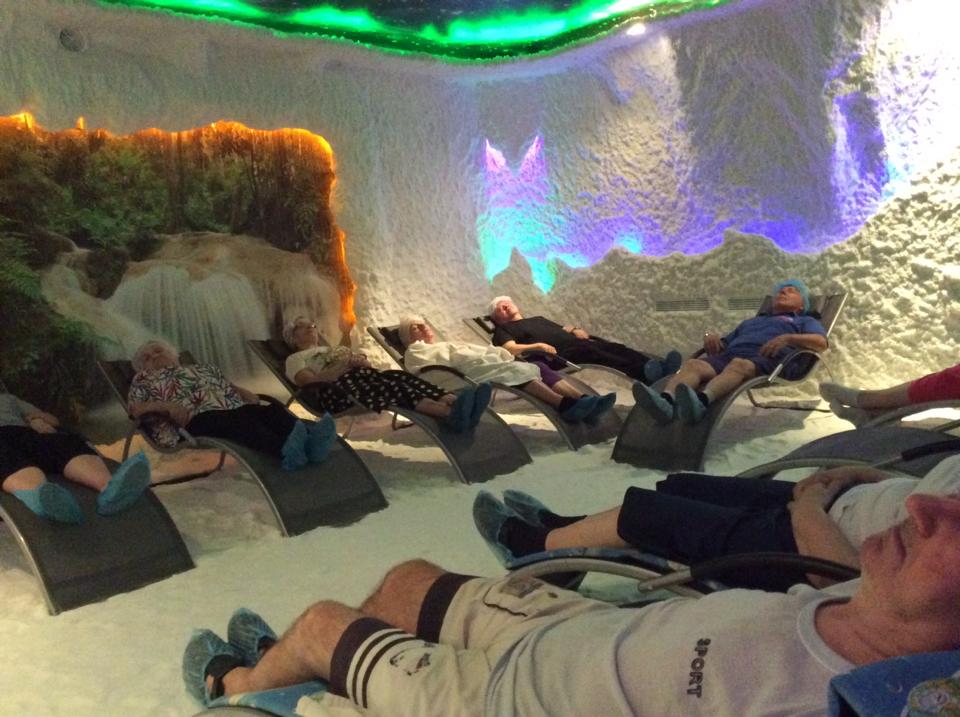 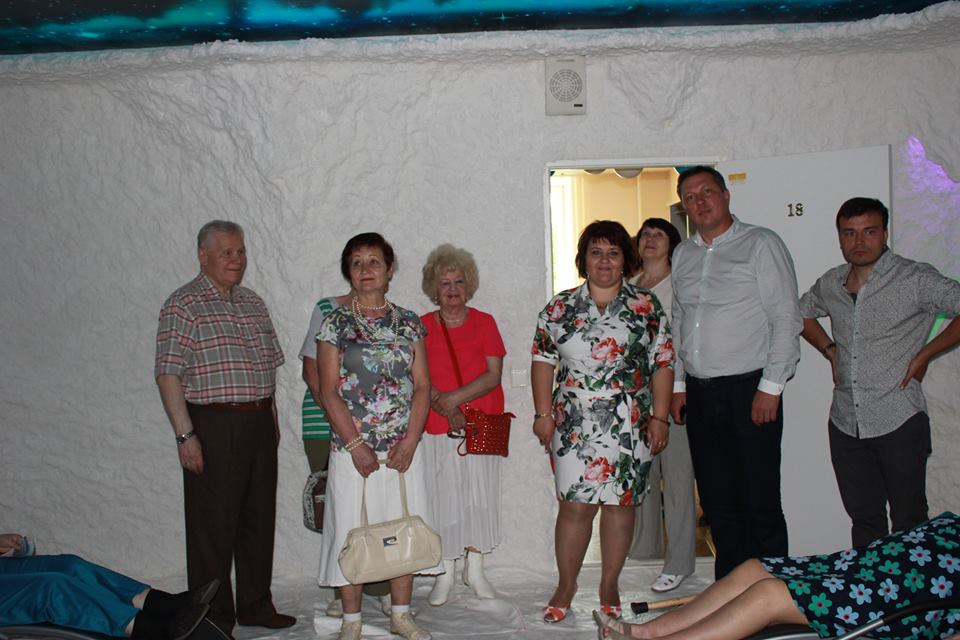 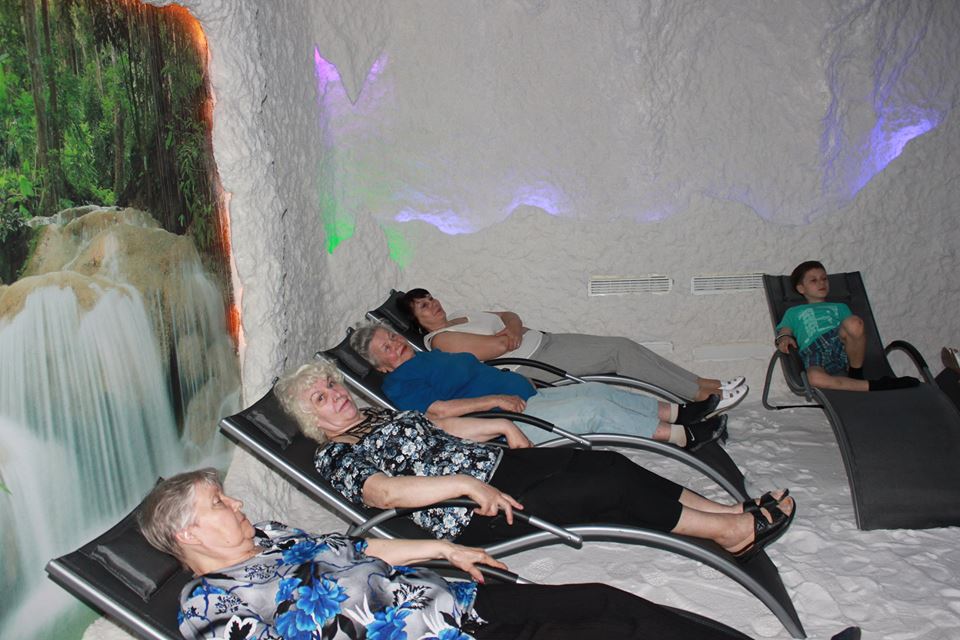 филиал «Нагатино»
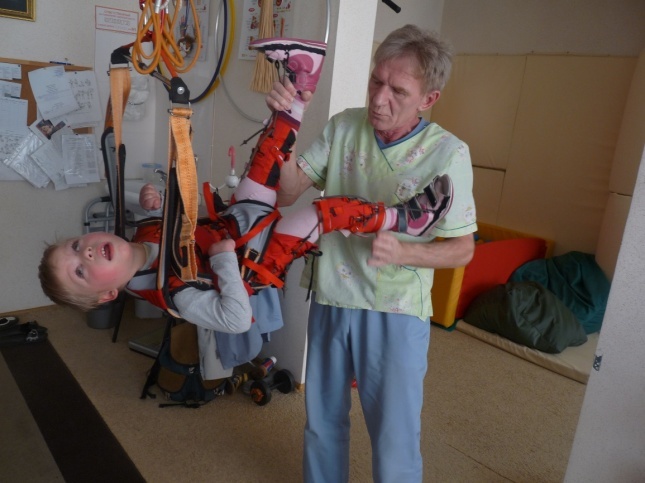 Отделение социальной реабилитации детей инвалидов ( в возрасте от 6 до 23 лет).
Отделение социальной реабилитации детей – инвалидов младшего возраста (в возрасте от 1 до 6 лет)
Мобильная бригада 
Пункт выдачи технических средств реабилитации
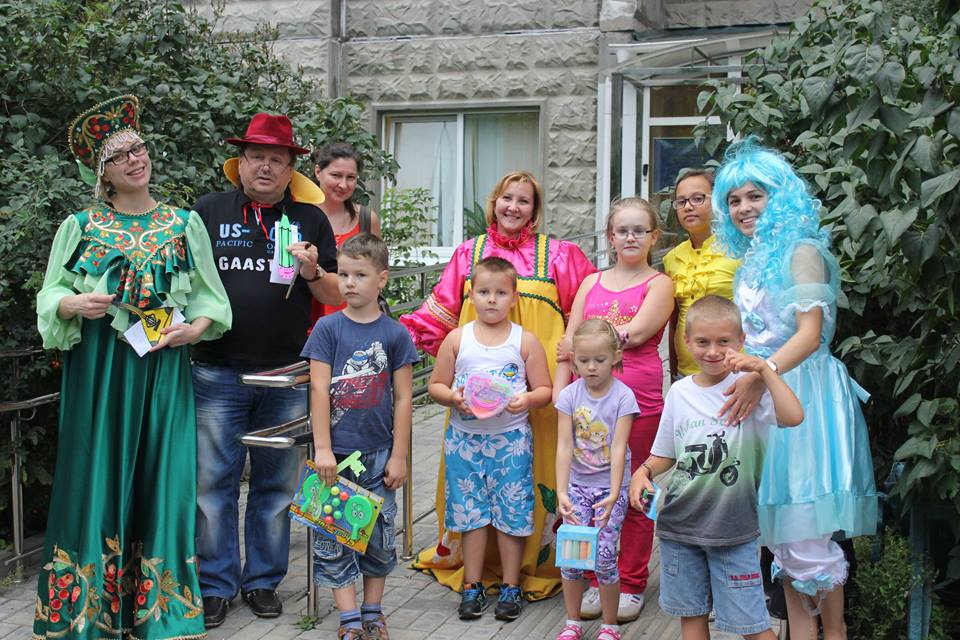 Наши специалисты
Врач – невролог
Инструктор ЛФК
Медицинская сестра по массажу
Логопед
Социальный педагог
Клинический психолог
Семейный психолог
Специалист по профессиональной реабилитации
Медицинская сестра
Воспитатель
Музыкальный руководитель
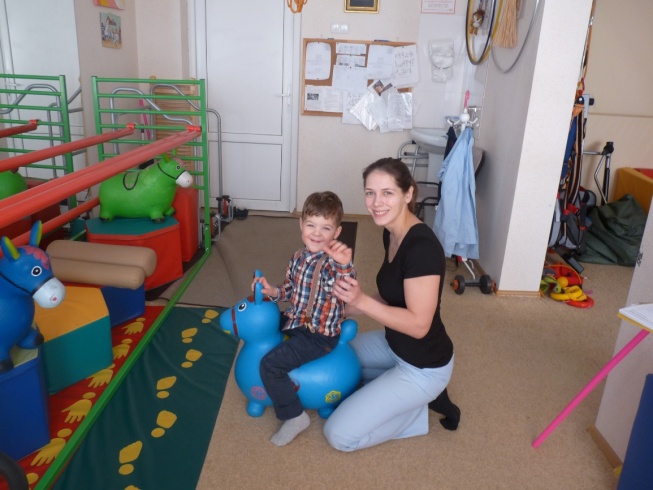 Пункт выдачи технических средств 
реабилитации
Консультирование
Оформление документов на 
выплату компенсаций
Выдача технических средств 
реабилитации
Выдача абсорбирующего белья
Располагается в филиалах 
«Донской» по адресу: 
ул. Шаболовка д. 50 
«Нагатино» по адресу: 
Нагатинский б-р д. 6
Пункт проката технических средств реабилитации
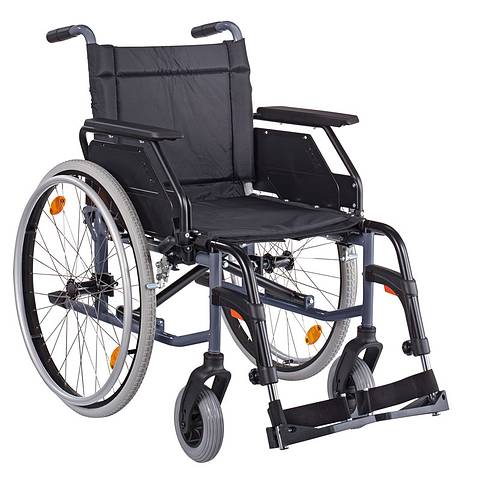 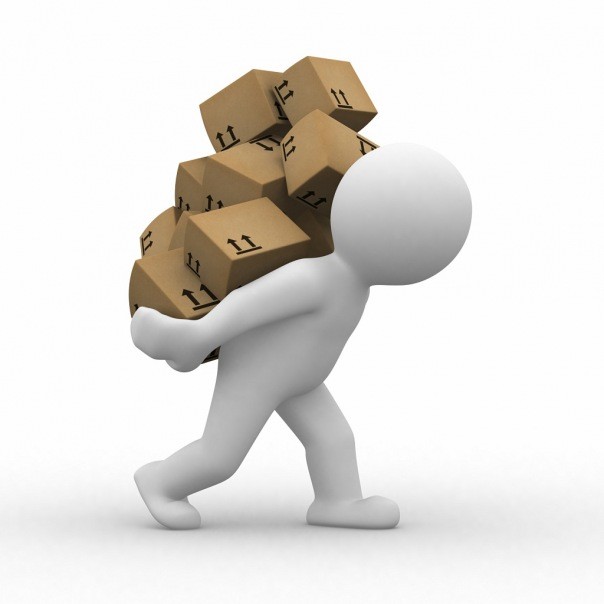 В 2016 г. выдано в прокат 41 тср
Располагается в филиале 
«Донской» по адресу: 
ул. Шаболовка д. 50
БЛАГОДАРЮ ЗА ВНИМАНИЕ
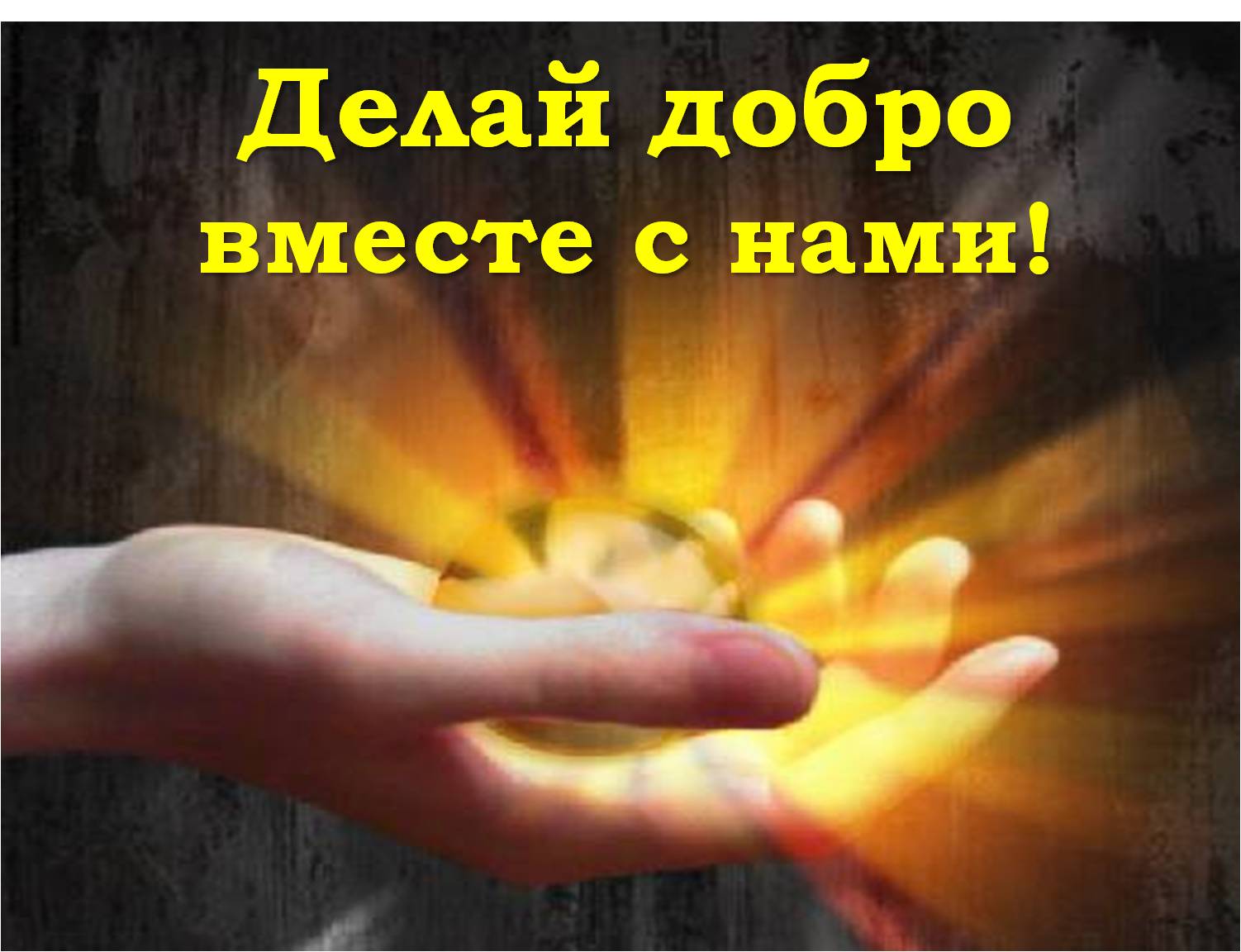